REGIÃO NORTE
O Norte /Região Norte é uma região ou unidade territorial para fins estatísticos de nível II (NUTS II), de Portugal, que compreende os distritos de Viana do Castelo, Braga, Porto, Vila Real e Bragança, e parte dos distritos de Aveiro, Viseu e Guarda. 
Limita a norte e a leste com Espanha (Galiza e Castela e Leão, respectivamente), a sul com a Região Centro e a oeste com o Oceano Atlântico.
Área: 21.278 km² (24% do Continente)
População (2007): 3.745.246 (37% do Continente)
A Região Norte compreende 86 concelhos (27,8% do total nacional).
Compreende 8 sub-regiões ou unidades de nível III (NUTS III)
Sub-região Alto Trás-os-Montes
Sub-região Ave
Sub-região Cávado
Sub-região Douro
Sub-região Entre Douro e Vouga
Sub-região Grande Porto
Sub-região Minho-Lima
Sub-região Tâmega
Região vinícolahttps://turiventos-turismoeventos.blogs.sapo.pt/mapa-vinicola-de-portugal-19932
Tradição
DOC - /regiões demarcadas
Região Vinhateira do Alto Douro ou Alto Douro Vinhateiro- nordeste de Portugal com mais de 26 mil hectares, classificada pela UNESCO, como Património da Humanidade, na categoria de paisagem cultural 
 - Vinho do Porto - 
Região Demarcada dos Vinhos Verdes http://www.vinhoverde.pt/pt/como-se-faz-o-verde
https://www.ivdp.pt/pagina.asp?codPag=82&codSeccao=2&idioma=0

– vinhos tintos: castas autóctones como a Touriga Nacional, Touriga Franca, Tinta Roriz (Aragonez), Tinta Barroca e Tinto Cão
Vinhos brancos: Malvasia Fina, o Viosinho, o Gouveio e o Rabigato.  
http://ensina.rtp.pt/artigo/rio-douro/
Paisagens do Douro:
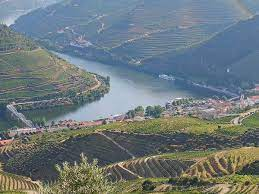 Parque Nacional da Peneda do Gerês
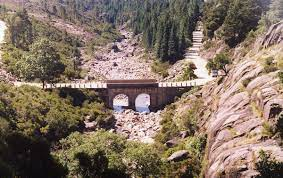 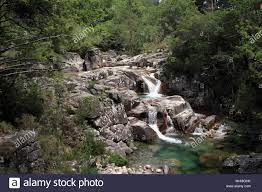 Descubra esta região de Portugal:
https://www.youtube.com/watch?v=secPw1_xhEw
https://www.youtube.com/watch?v=MGeNW0C4mQ8

Soajo: https://www.youtube.com/watch?v=WnWk9W6Fxec 

https://www.youtube.com/watch?v=bf_chyY4Nbw de Povo que Canta – Michel Giacometti - 
Trás-os – Montes: https://www.youtube.com/watch?v=QRwXezXziCI
https://www.youtube.com/watch?v=Ks8u3KywY24
Música: https://www.youtube.com/watch?v=gWtCSj5SRJ4
https://www.youtube.com/watch?v=1QIAM8FaWpk
Rabelos    http://ensina.rtp.pt/artigo/douro-abaixo-douro-acima-a-aventura-dos-rabelos/
Barco de rio de montanha, o rabelo não tem quilha e é de fundo chato – um mastro /mastro à proa – remo longo à popa /espadela.

Tamanho entre 19 e 23 de metros de comprimento e 4,5 metros de boca.
Construção em tábua trincada (nórdica).

 Vela quadrada, o rabelo era manejado normalmente por seis ou sete homens. Quando necessário, os barcos eram puxados a partir de caminhos de sirga por homens ou por juntas de bois.
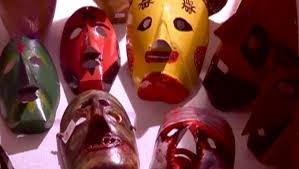 Máscaras transmontanas
http://ensina.rtp.pt/artigo/mascaras-revelam-tradicoes-transmontanas/
CARETOS:
http://ensina.rtp.pt/artigo/caretos-de-carnaval/
https://www.youtube.com/watch?v=RbNMOL864v0&list=RDcNdy9FB1BSc&index=3
Máscaras assustadoras, misteriosas que andam à solta no Inverno transmontano.
Festas e romarias
https://bloguedominho.blogs.sapo.pt/1996043.html             - Vaca do fogo -
http://www.portoenorte.pt/fotos/guias/festas_e_romarias_norte_de_portugal_18697390295cf7e1686240e.pdf
Centros Urbanos:
Bragança      http://www.turismo-braganca.com/pt/site/#ver
Ponte de Lima
Viana do Castelo 
http://www.cm-viana-castelo.pt/pt/galeria/viana-do-castelo-fotografias
http://www.cm-viana-castelo.pt/pt/percursosculturais
Vila Real
Braga 
Porto
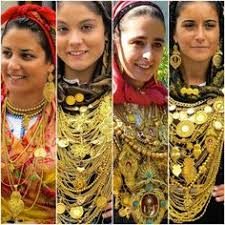 Traje minhoto
“trajes de domingar”
As formas e estilos da Filigrana Portuguesa
A filigrana portuguesa representa maioritariamente a natureza, a religião e o amor:

o mar é representado com peixes, conchas, ondas e barcos;
a natureza é a inspiração das flores, dos trevos e das grinaldas;
com motivos religiosos, encontramos as cruzes, como a cruz de Malta, e os relicários. Mais recentemente, as medalhas com santos, anjos e figuras religiosas;
o amor, claro, é a inspiração de todos os corações em filigrana.
https://www.filigranaportuguesa.pt/pages/filigrana
Coração de Viana - Brincos Rainha – Arrecadas -Colares de Contas
Hoje, o fabrico de filigrana em Portugal concentra-se  em Gondomar e da Póvoa do Lanhoso. 
No Minho, a filigrana continua a estar associada a uma larga tradição: os “trajes de domingar”. O traje minhoto feminino é sempre complementado com diversas peças de ouro, incluindo colares e brincos que passam de geração em geração.

Tradição da filigrana subsiste em unidades de produção artesanal e oficinas de pequena escala, maioritariamente de cariz familiar.
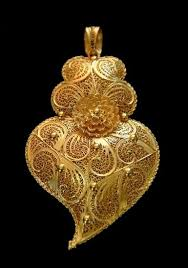 Filigrana
No Minho, a filigrana continua a estar associada a uma larga tradição: os “trajes de domingar”. O traje minhoto feminino é sempre complementado com diversas peças de ouro, incluindo colares e brincos que passam de geração em geração.
https://www.filigranaportuguesa.pt/pages/filigrana
Instrumentos musicais:
http://folclore.pt/os-membranofones/
gaita de foles portuguesa
Concertina                           
Cavaquinho
Rabeca
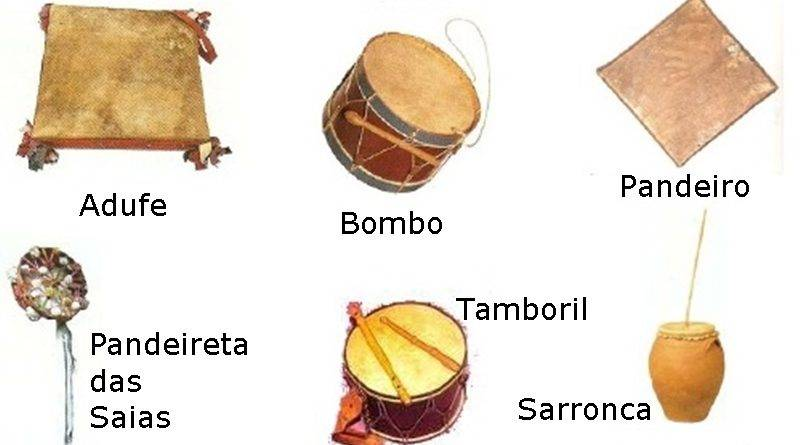 Pauliteiros de Mirandahttps://www.youtube.com/results?search_query=pauliteiros+miranda+do+douro
https://www.rtp.pt/play/p7378/e498511/visita-guiada
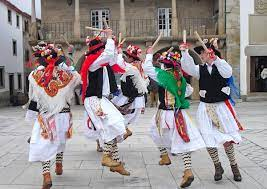 Gastronomia :https://www.clubevinhosportugueses.pt/vinhos/regioes/vinho-verde/gastronomia-minhota-e-vinhos-verdes/
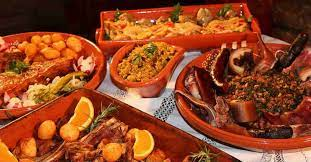 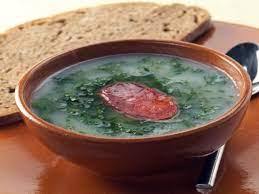 Doces conventuais:https://www.receitasemenus.net/doces-conventuais-por-regiao-de-portugal/
Castanhas de Ovos de Arouca
Meias Luas
Papas Doces de Carolo
Fidalguinhos
Fataunços (Braga)
Charutos de Ovos
Pasteis de São Francisco
Bolo de Mel do Convento de S. Bento (Porto)
Bolachas do Bom Jesus
Morcelas Doces de Arouca
Suspiros de Braga
Clarinhas de Fão
Barrigas de Freira
Ovos Moles de Aveiro
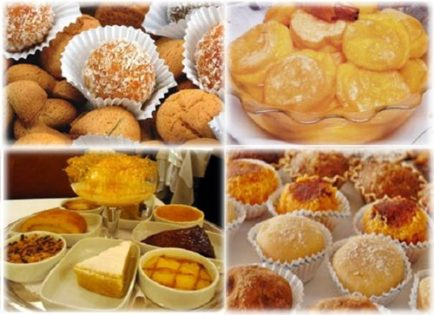